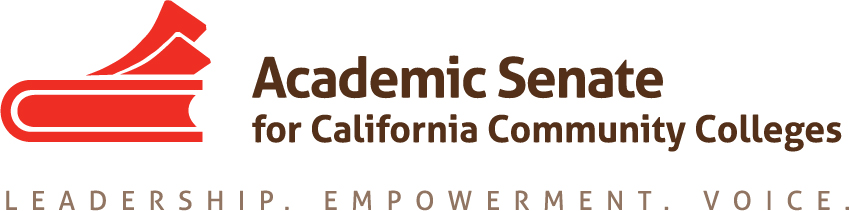 Guided Pathways
Marie Boyd, Chaffey College
Ginni May, Area A Representative, Guided Pathways Task Force


Career and Noncredit Education Institute
May 3, 2018, Westin South Coast Plaza
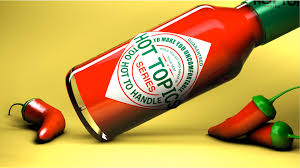 Today’s Hot Topics
Guided Pathways – A Little Background
Overview of Guided Pathways Award Program
Recap of Chancellor’s Office activities
Role of the Academic Senate
Challenges and Opportunities
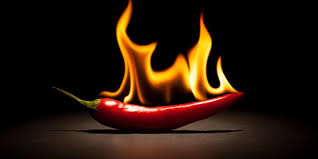 REMEMBER…
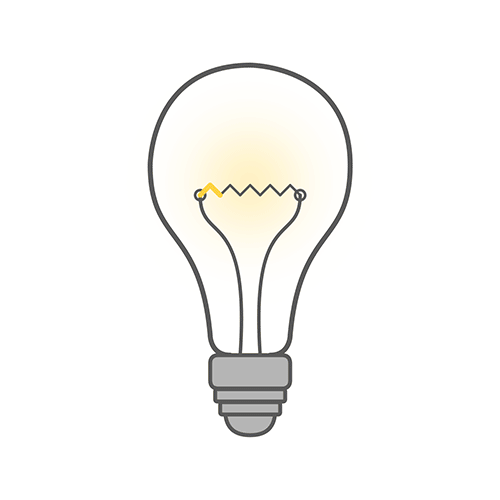 …this all about the student success!
Guided Pathways – A Little Background
Obama clip
Guided Pathways – A Little Background
2009 Obama’s American Graduation Initiative press conference – 5 million more community college graduates and certificates by 2020
2010 President Obama and Dr. Jill Biden speak to the first-ever Community College Summit about the role community colleges play in developing America's workforce and furthering education
Completion By Design
Aspen Prize for Community College Excellence
Joyce Foundation
Lumina Foundation 
Bank of America
JP Morgan chase
[Speaker Notes: PUBLIC PRIVATE PARTNERSHIPS STRENGTHENING COMMUNITY COLLEGES
In response to the President’s leadership and in recognition of the central role community
colleges will play in preparing the American workforce to compete in the 21st century economy,
foundations and educational organizations are increasingly investing in research and programs to
strengthen these critical institutions. The Obama Administration is pleased to highlight three
new such commitments at the White House Summit on Community Colleges. https://obamawhitehouse.archives.gov/sites/default/files/uploads/White-House-Summit-on-Community-Colleges-Fact-Sheet-100510.pdf]
Guided Pathways – A Little Background
American Association of Community Colleges : 
   “Building a Nation of Learners by Advancing America’s Community Colleges”
  Summer 2011 AACC  launched the 21st Century Initiative:
	21st Century Center Blog
	Advanced Technological Education
	Diversity, Inclusion, and Equity
	International Programs
	AACC Pathways Project
	Voluntary Framework of Accountability
	Workforce and Economic Development
[Speaker Notes: AACC: Primary advocacy organization for the nation’s community colleges. Founded in 1920 (linked IN)
Grounded in the enduring commitment of community colleges to improving the lives of students through opportunity and excellence, 
Overall goal of the 21st Century Initiative was to educate an additional 5 million students with degrees, certificates, or other credentials by 2020. 
1,300 stakeholders in 10 regions of the country--students, college faculty and staff, administrators, trustees, state policymakers, and college presidents and chancellors.

Reclaiming the American Dream had 5 parts: The Imperiled Dream; Education and National Progress; Redesigning the Community College; Essential Elements in Institutional Transformation; recommendations for reimagining the Community College – The Three Rs (Redesign, reinvent and reset)]
Guided Pathways – A Little Background
The 21st Century Initiative was guided by the work of the 21st Century Commission on the Future of Community Colleges
2012 Commission published  Reclaiming the American Dream: Community Colleges and the Nation’s Future
AACC created Pathways Project – 30 colleges nationwide committed to redesigning their programs and support services at scale 
AACC National Project includes three California colleges: Bakersfield College, Irvine Valley College, Mt. SAC and  Santa Monica College joined later
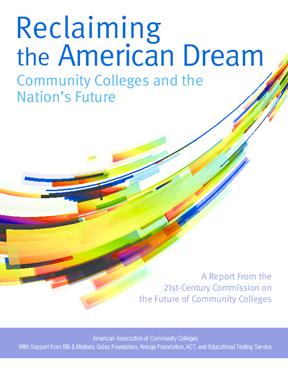 [Speaker Notes: Early CCC adopters of the Guided Pathways Project included Bakersfield College, Irvine Valley College, and Mt. San Antonio College]
National Model
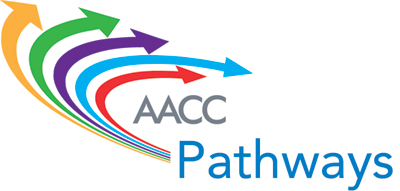 AACC Guided Pathways  – Bakersfield College Model
[Speaker Notes: ACC promotes increased access and success for the diverse community college population by securing federal and private support to colleges and providing opportunities, resources, and information related to persistence, retention, program completion, and transfer. AACC is committed to diversity in its policies, programs, and relationships, as well as in its efforts to build, maintain, and promote a culture of equity and inclusion.

Download the AACC/ACCT Joint Statement of Commitment to Equity, Diversity, and Excellence in Student Success and Leadership Development.]
AACC Guided Pathways Model – Mt. San Antonio College
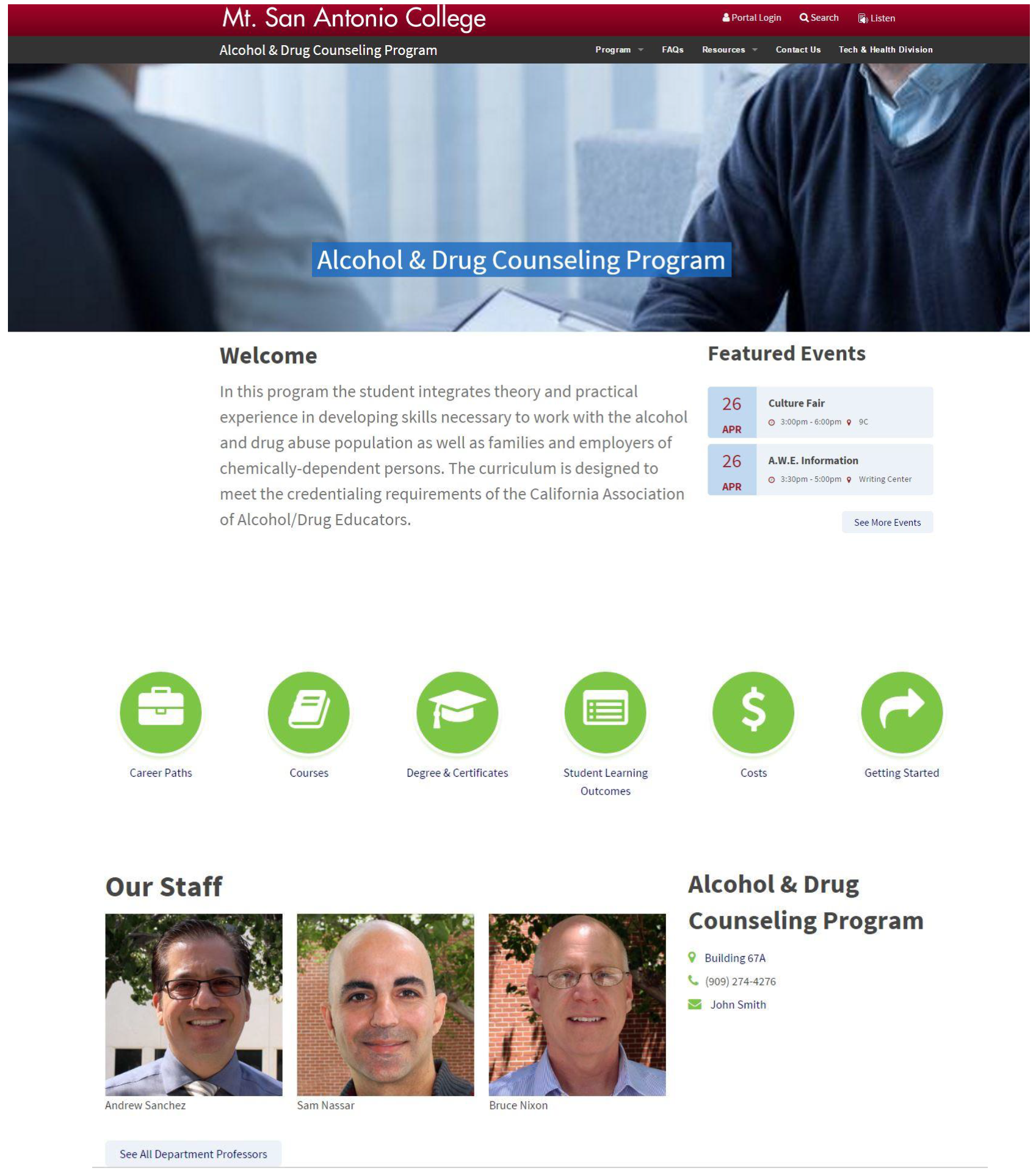 Example of Mt. SAC’s revised (find a CTE program) Website
Guided Pathways in California
AACC Pathways Project (3 + 1 colleges)
California Guided Pathways Project (20 colleges – pay to play)
California Guided Pathways Award Program (All 114 colleges - $150m)
Homegrown (2 colleges)
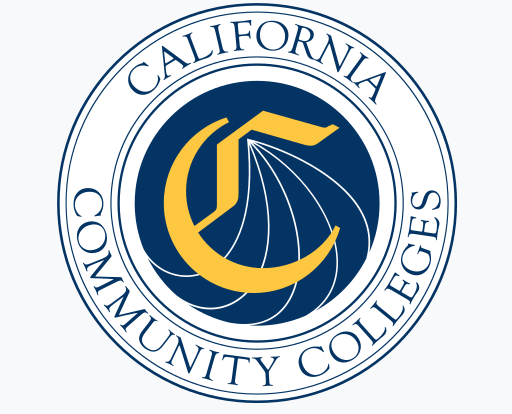 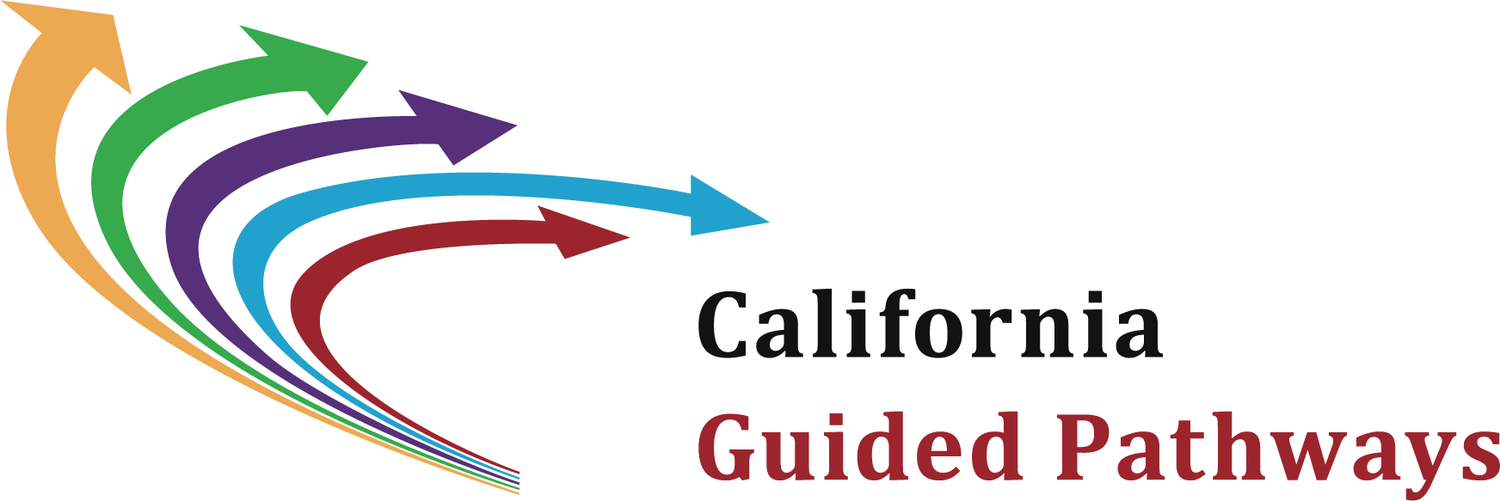 California Guided Pathways Project (20 colleges)
Facilitates 20 California community colleges implement an integrated, institution-wide approach to student success by creating structured educational experiences that support each student from point of entry to attainment of high-quality postsecondary credentials and careers
Built on an organizational learning model of six institutes, plus coaching
Under the fiscal agency of the Foundation for California Community Colleges, with support from College Futures Foundation, the Bill & Melinda Gates Foundation, and the Teagle Foundation
Guided by a broad-based advisory committee 2016-2017
Draws on the expertise of national partners, including the American Association of Community Colleges (AACC), Center for Community College Student Engagement (CCCSE), Community College Research Center (CCRC), National Center for Inquiry & Improvement (NCII), and WestEd
Participating colleges were announced April 17, 2017
[Speaker Notes: Geared to colleges that are ready to implement the guided pathways approach at scale within three years
Colleges needed to submit an application by February 28, 2017. Finalist colleges will participate in interviews during March 2017 and college selection will be announced on April 17, 2017.
Participants will send teams to six multi-day institutes between 2017-2019 and receive coaching to support the redesign process from state and national experts.]
California Guided Pathways Award Program(114 colleges)
The $150 million are one-time funds allocated to colleges over 4 years to integrate recent state investments and redesign academic pathways
Chancellor’s Office and the Board of Governors will be responsible for statewide implementation of the $150 million allocation to all 114 California community colleges
Full details on the $150 million grant program should be known in late June when the state budget has been finalized
California Guided Pathways Award Program
Pre-existing Models:
CTE Programs
Sierra College
Skyline College
Guided Pathways and Strong Workforce
California Community Colleges Doing What Matters for Jobs And the Economy

Some comments…
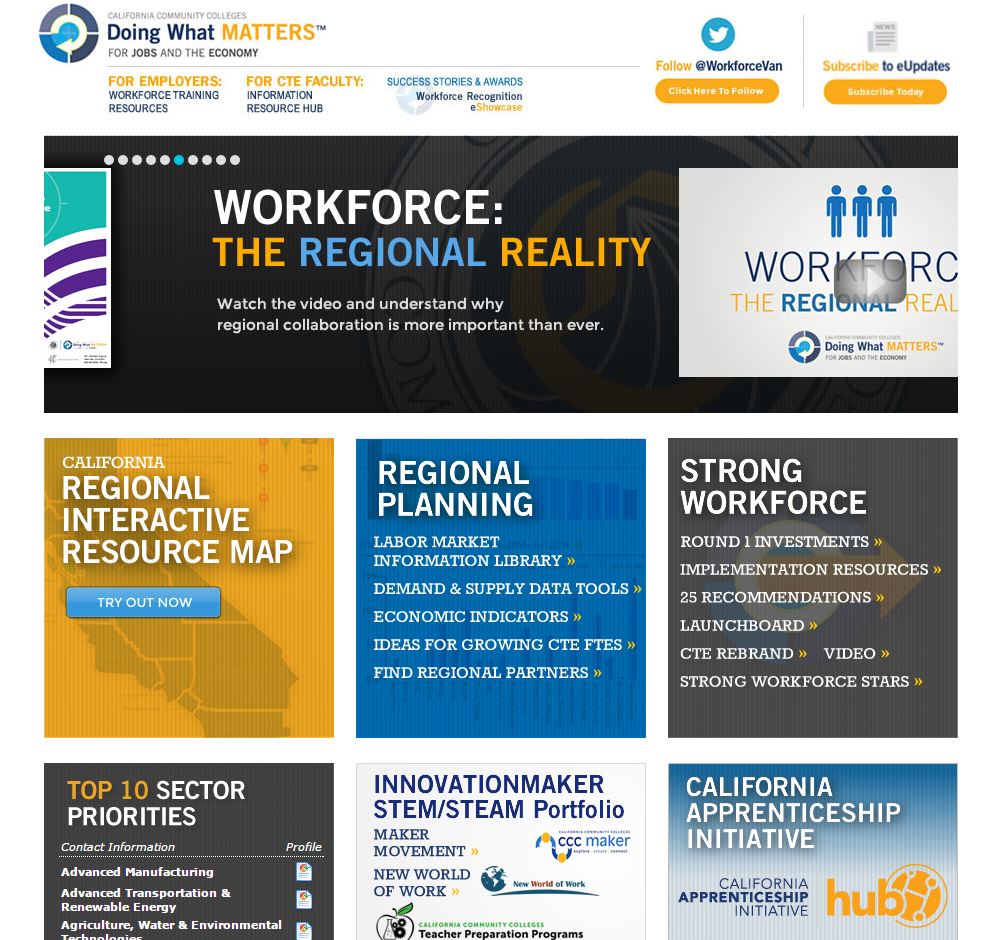 Guided Pathways and Strong Workforce
Career Pathways Toolkit

Some comments…
Guided Pathways and Strong Workforce
Career Pathways Toolkit: An Enhanced Guide and Workbook for System Development
Element One: Build Cross-Agency Partnerships

Element Two: Identify Industry Sector and Engage Employers

Element Three: Design Education and Training Programs

Element Four: Identify Funding Needs and Sources

Element Five: Align Policies and Programs

Element Six: Measure System Change and Performance
Build Cross-Agency Partnerships
Engage cross-agency partners and employers.
Establish a shared vision, mission, and set of goals.
Define the roles and responsibilities of all partners.
Develop a work plan and/or Memorandum of Understanding for the partnership.
1) Build Cross-Agency Partnerships
Identify Industry Sector and Engage Employers
Conduct labor market analysis to target high                                   demand and growing industries.
Survey and engage key industry leaders from targeted                                   industries and sector partnerships.
Clarify the role of employers in the development and operation of programs.
Identify existing training systems within industry as well as the natural progression and/or mobility (career ladders/lattices).
Identify the skill competencies and associated training needs.
Sustain and expand business partnerships.
2) Identify Sector or Industry and Engage Employers
Design Education and Training Programs
Identify and engage education and training partners.
Identify target populations, entry points, and recruitment strategies.
Review, develop, or modify competency models with employers develop                                                    and validate career ladders/lattices.
Develop or modify programs to ensure they meet industry recognized and/or postsecondary credentials.
Analyze the State’s and region’s education and training resource and response capability.
Research and promote work-based learning opportunities within business and industry.
Develop integrated, accelerated, contextualized learning strategies.
Provide flexible delivery methods.
Provide career services, case management, and comprehensive supportive services.
 Provide employment assistance and retention services.
3) Design Education and Training Programs
[Speaker Notes: Program alignment is important because it influences both the curriculum that students are exposed to while in the program and students’ academic and career opportunities upon graduation.]
Identify Funding Needs and Sources
Identify the costs associated with system and program development and operations.

• Identify sources of funding available from partner agencies and related public and private resources and secure funding.

• Develop long-term sustainability plan with state or local partners.
4) Identify Funding Needs and Sources
Align Policies and Programs
Identify state and local policies necessary to implement career pathways systems.

Identify and pursue needed reforms in state and local policy.

Implement statutory and administrative procedures to facilitate cross-agency collaboration.
5) Align Policies and Programs
Measure System Change and Performance
Define desired system, program, and participant outcomes.
Identify the data needed to measure system, program, and participant outcomes.
Implement a process to collect, store, track, share, and analyze data.
Design and implement a plan for reporting system and program outcomes.
6) Measure System Change and Performance
Don’t Forget LaunchBoard as a Resource
Remember:
Found under CalPass – you will need to register and enter a password
Data is a bit dated
Chancellor’s Office Activities
Fall 2017
Self Assessment
Workshops
Spring 2018
Work Plan
Workshops
Reading Circle
In partnership with:
Career Ladders Project
RP Group
ASCCC
IEPI
Guided Pathways and ASCCC
Governance – The “10+1”  Title 5 §53200:
curriculum, including establishing prerequisites and placing courses within disciplines;
degree and certificate requirements;
grading policies;
educational program development;
standards or policies regarding student preparation and success;
district and college governance structures, as related to faculty roles;
faculty roles and involvement in accreditation processes, including self-study and annual reports;
policies for faculty professional development activities;
processes for program review;
processes for institutional planning and budget development; and
other academic and professional matters as are mutually agreed upon between the governing board and the academic senate.
The 10+1 and Guided Pathways
ASCCC and Guided Pathways
Guided Pathways Task Force
Guided Pathways College Visits
Guided Pathways Regional Meetings: May 11(Pasadena City College)/May 12 (Evergreen Valley College)
Academic Academy: September 14-15, 2018 (Embassy Suites South San Francisco Airports)
Guided Pathways Liaisons
In partnership with RP Group, CLP, IEPI, CCCCO…
Faculty Tool Development Lead
Faculty Capacity Building Lead
Faculty Applied Solution Kit Lead
College Visits
Information:
ASCCC Website: https://asccc.org 
Email: guidedpathways@asccc.org
ASCCC and Guided Pathways
How else can ASCCC help you, your faculty, or your college?
Challenges
What challenges does this present?
To you? 
To students?
To your program?
To your college?
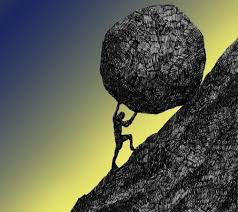 RESOURCES
ASCCC Guided Pathways 

IEPI Guided Pathways

AACC Pathways Project

California Guided Pathways Project 

CCC Guided Pathways Grant Program Trailer Bill Language